PŘÍRODNÍ POLYMERYPolyfenoly:třísloviny
RNDr. Ladislav Pospíšil, CSc.
POLYMER INSTITUTE BRNO 
spol. s r.o.
17. 10. 2013
PŘÍRODNÍ POLYMERY PŘF MU  6 DOPLNĚK 1 2013
1
Tanin – jedna z možných struktur
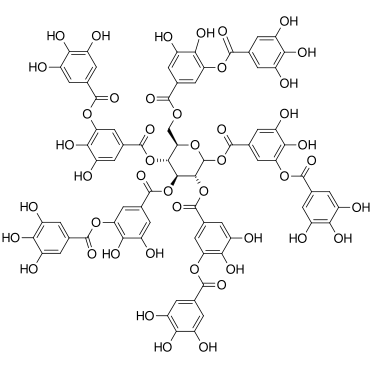 17. 10. 2013
PŘÍRODNÍ POLYMERY PŘF MU  6 DOPLNĚK 1 2013
2
Tanin –další z možných struktur
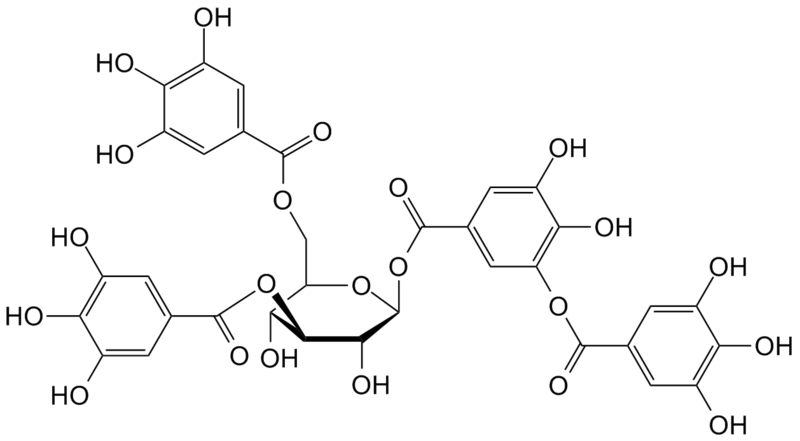 17. 10. 2013
PŘÍRODNÍ POLYMERY PŘF MU  6 DOPLNĚK 1 2013
3
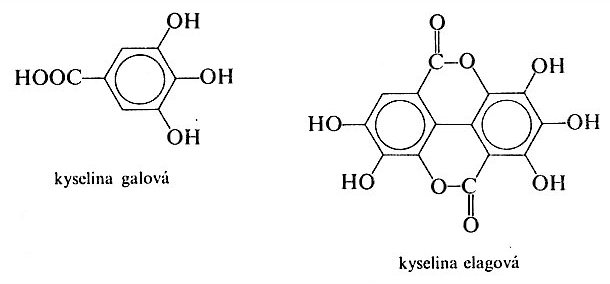 hydrolyzovatelné taniny = kys. gallová + navázané sacharidy
17. 10. 2013
PŘÍRODNÍ POLYMERY PŘF MU  6 DOPLNĚK 1 2013
4
Duběnkový inkoust 1
Duběnkový inkoust (také železoduběnkový, železogalový inkoust) je inkoust fialovo-černé barvy, vyráběný ze solí železa a taninu z rostlinných zdrojů. Jde o organokovovou sloučeninu rozptýlenou ve vodě, ve které je stabilizována pojivem, který zajišťuje rozptýlení pigmentu v roztoku. V Evropě byl běžně používán od 12. do 19. století.
17. 10. 2013
PŘÍRODNÍ POLYMERY PŘF MU  6 DOPLNĚK 1 2013
5
Duběnkový inkoust 4
Reakce změny oxidačního stupně železa a tím černé barvy
Příčiny blednutí inkoustu a reakce iontu železa při této změně
Obnovování duběnkového inkoustu
TOTO BUDE V OTÁZKÁCH NA ZKOUŠCE!
17. 10. 2013
PŘÍRODNÍ POLYMERY PŘF MU  6 DOPLNĚK 1 2013
6
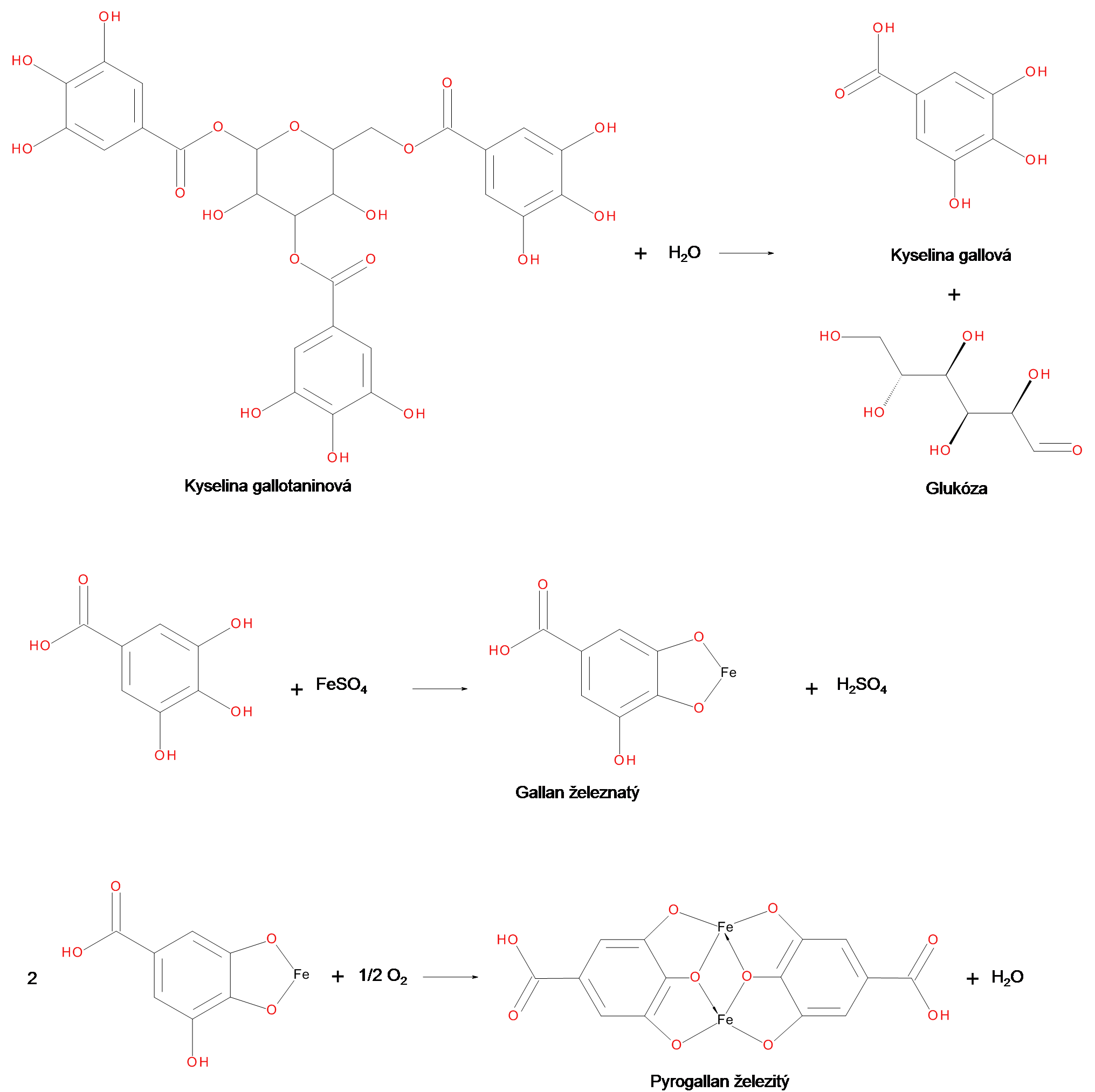 17. 10. 2013
PŘÍRODNÍ POLYMERY PŘF MU  6 DOPLNĚK 1 2013
7
Další možnost
6FeSO4 + O2 + H2O                            2Fe2(SO4)3 + Fe(OH)2
Reakce s kyselinou galovou na pyrogalan železitý
 H2SO4
Blednutí inkoustu
pyrogalan železitý + 2e-                                     2 galan ŽELEZNATÝ
17. 10. 2013
PŘÍRODNÍ POLYMERY PŘF MU  6 DOPLNĚK 1 2013
8